Figure 2. (A) Schematic diagram of coronal sections through rat prefrontal cortex. The portions of area Cg1–3 from ...
Cereb Cortex, Volume 15, Issue 11, November 2005, Pages 1714–1722, https://doi.org/10.1093/cercor/bhi048
The content of this slide may be subject to copyright: please see the slide notes for details.
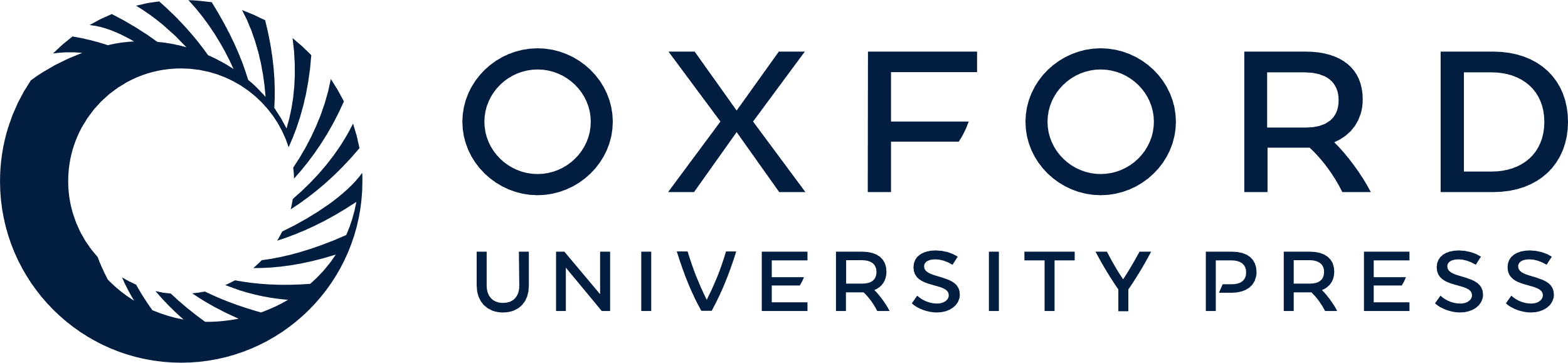 [Speaker Notes: Figure 2. (A) Schematic diagram of coronal sections through rat prefrontal cortex. The portions of area Cg1–3 from which neurons were sampled is shown (shaded areas). Coordinates indicate position relative to bregma (Paxinos and Watson, 1998). (B) Digital light micrograph of Golgi-stained neuron in layer II–III of medial prefrontal cortex in an unstressed rat. Scale bar = 50 μm.


Unless provided in the caption above, the following copyright applies to the content of this slide: © The Author 2005. Published by Oxford University Press. All rights reserved. For permissions, please e-mail: journals.permissions@oupjournals.org]